Motif conservation, variations in TF-binding motifs, and TF networks
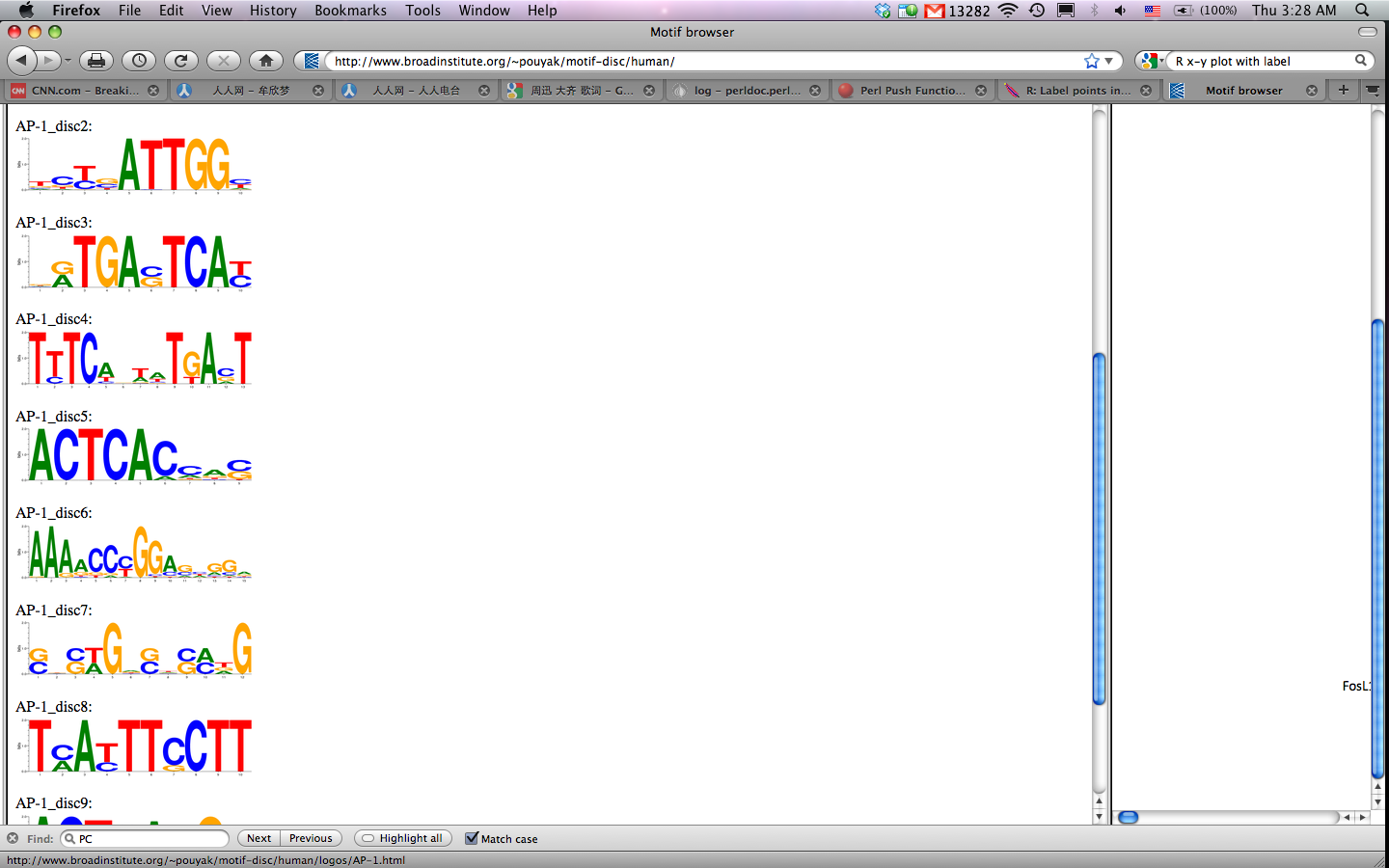 - Topology of TF network vs. selection pressure on TF-binding motifs?
- Topoloty of TF network vs. information content of TF-binding motifs?
TF
1. Extract motif locations within corresponding TF peaks, within upstream 2.5KB regions of the longest transcript of each protein coding gene. 
2. Extend all motifs to 30bp of length symmetrically. 
3. Find all the SNPs that are within the extended motifs (no double counting).
4. Calculate the derived allele frequency of each SNP in the CEU population.
5. Plot allele frequency spectrum for motifs of each TF (Exclude the TF for analyses if <20 number of SNPs).
gene
Motif
2
Correlation     p-value
Pearson     0.008	0.96
Spearman	-0.05	0.78
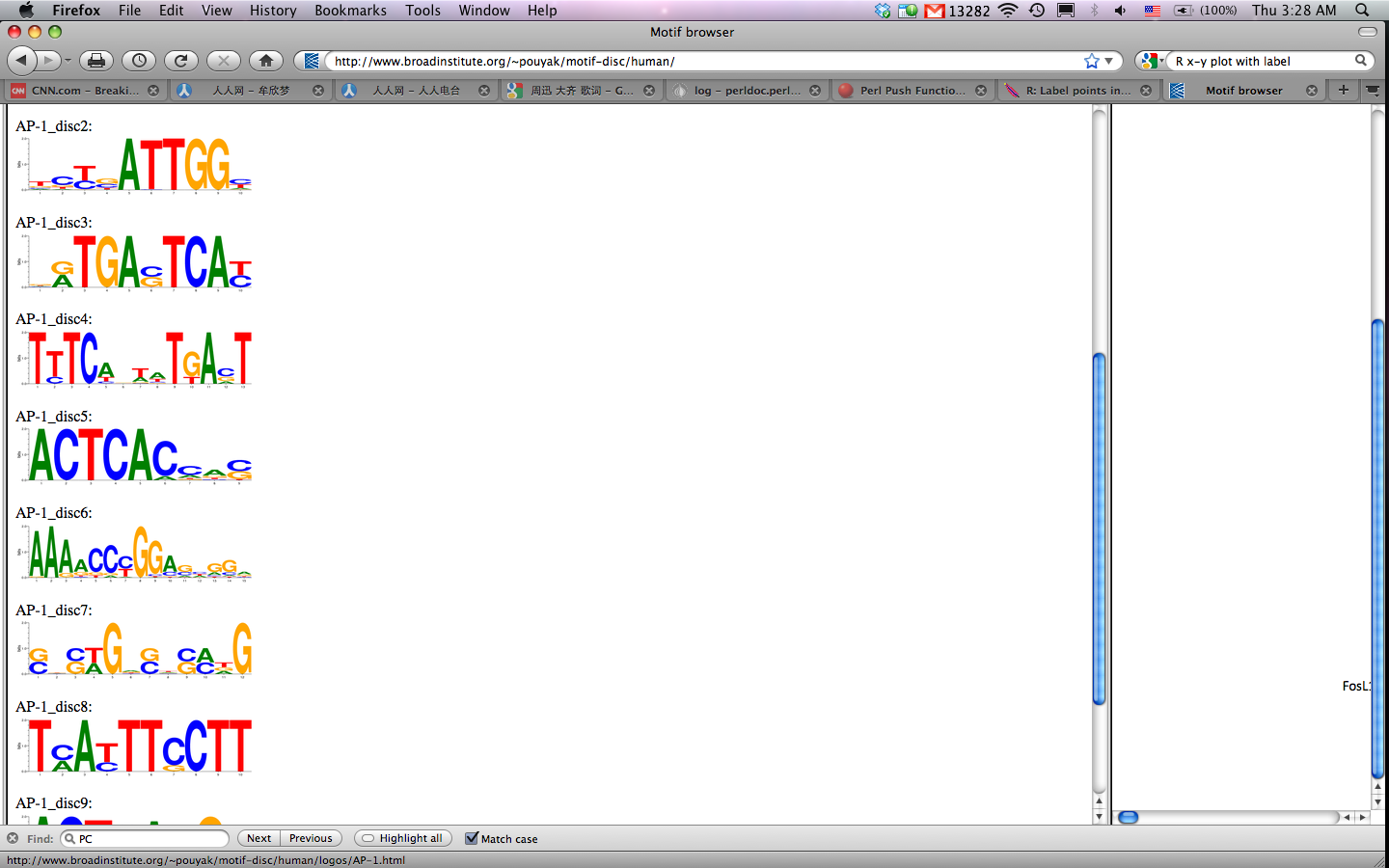 - Topology of TF network vs. selection pressure on TF-binding motifs?
- Topoloty of TF network vs. information content of TF-binding motifs?
TF
1. Extract motif locations within corresponding TF peaks, within upstream 2.5KB regions of the longest transcript of each protein coding gene. 
2. Extend all motifs to 30bp of length symmetrically. 
3. For each motif of each TF, calculate a new PWM.
4. Calculate information content for each motif: (excluding motifs with <50 number of matches)


where fb,i indicates the frequency of base b at position i of the PWM, and n is the sample size.
5. Calculate an overall information content for each TF:
     Weighted average of information content of the motifs for the TF with the weights being the number of motif matches.
gene
Motif
5
TFs with more centrality have more specific TF motifs?
Correlation     p-value
Pearson     0.27		0.09
Spearman	0.41	          0.009
Potential problems: 
 - TFs with larger outdegree have more peaks – increasing the specificity of the motifs for the TFs?
Further analyses: 
Separate SNPs into those favorable and unfavorable for the motifs.
Further separate SNPs into subgroups by comparing to the allele frequency spectrum of pseudogenes.
Pursue the PPI network again with the new information content paradigm.